ផ្ទៃក្រឡានៃចតុកោណ
គណិតវិទ្យា ថ្នាក់ទី៥
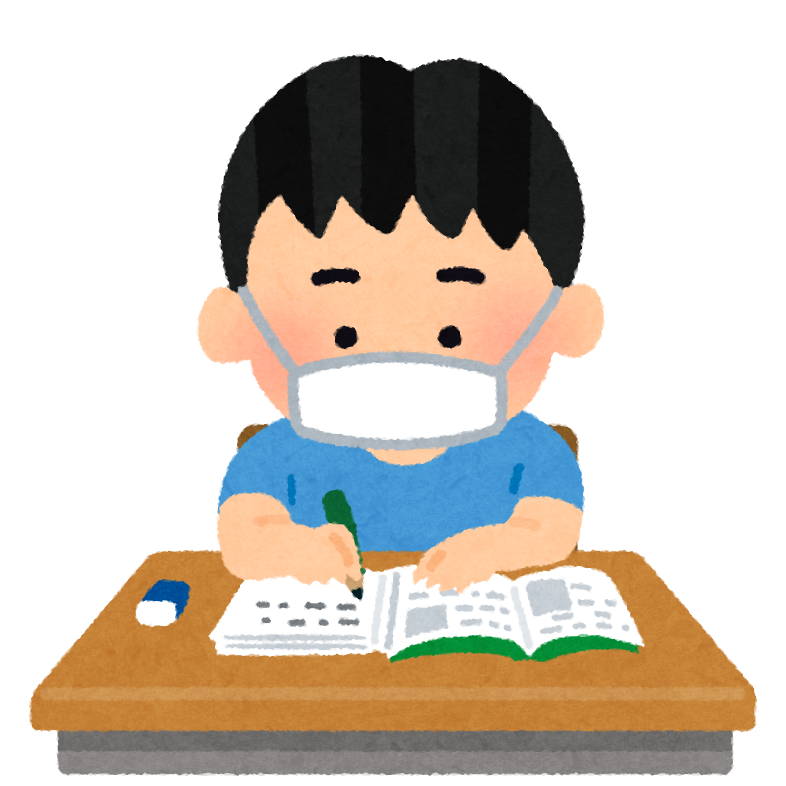 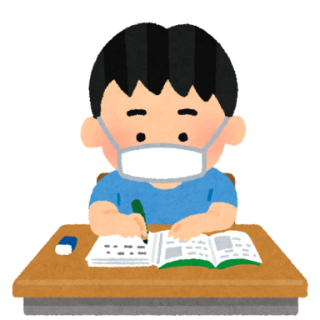 គណនាផ្ទៃក្រឡានៃចតុកោណខាងក្រោម៖
9 cm
ដើម្បីរកផ្ទៃក្រឡាការេយើងត្រូវ៖
9 cm
ផ្ទៃក្រឡា = ជ្រុង x ជ្រុង
ផ្ទៃក្រឡា = 9cm x 9cm
81 cm2
ផ្ទៃក្រឡា =
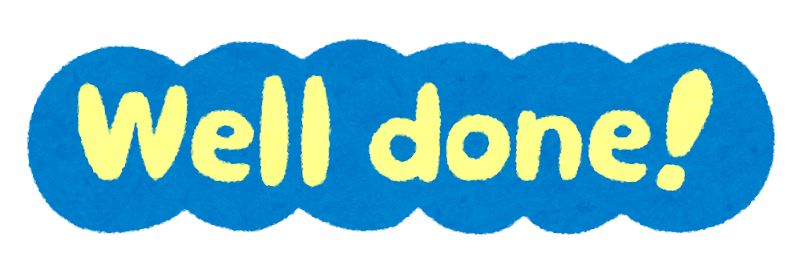 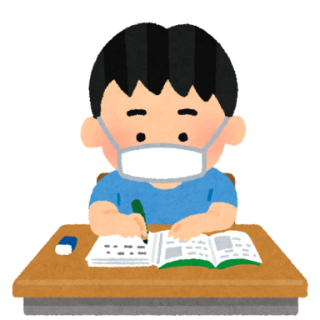 គណនាផ្ទៃក្រឡានៃចតុកោណខាងក្រោម៖
5 dm
ដើម្បីរកផ្ទៃក្រឡាចតុកោណកែងយើងត្រូវ៖
ផ្ទៃក្រឡា = បណ្ដោយ x ទទឹង
10 dm
ផ្ទៃក្រឡា = 10 dm x 5 dm
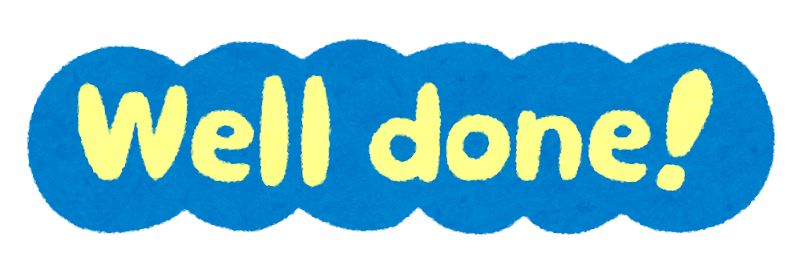 50 dm2
ផ្ទៃក្រឡា =
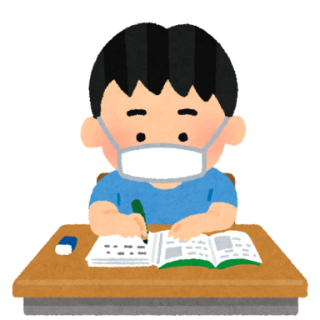 គណនាផ្ទៃក្រឡានៃចតុកោណខាងក្រោម៖
11 cm
ដើម្បីរកផ្ទៃក្រឡាចតុកោណកែងយើងត្រូវ៖
6 cm
ផ្ទៃក្រឡា = បណ្ដោយ x ទទឹង
ផ្ទៃក្រឡា = 11 cm x 6 cm
66 cm2
ផ្ទៃក្រឡា =
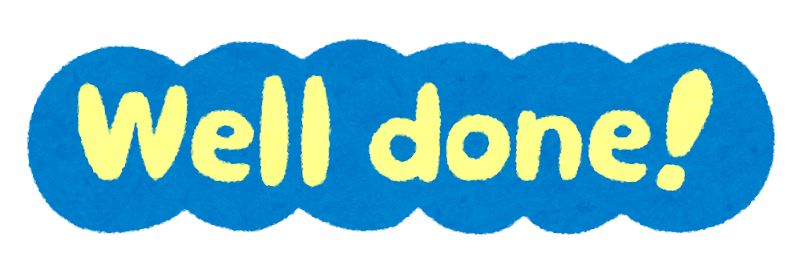